Надёжность. 
Критерий надёжности
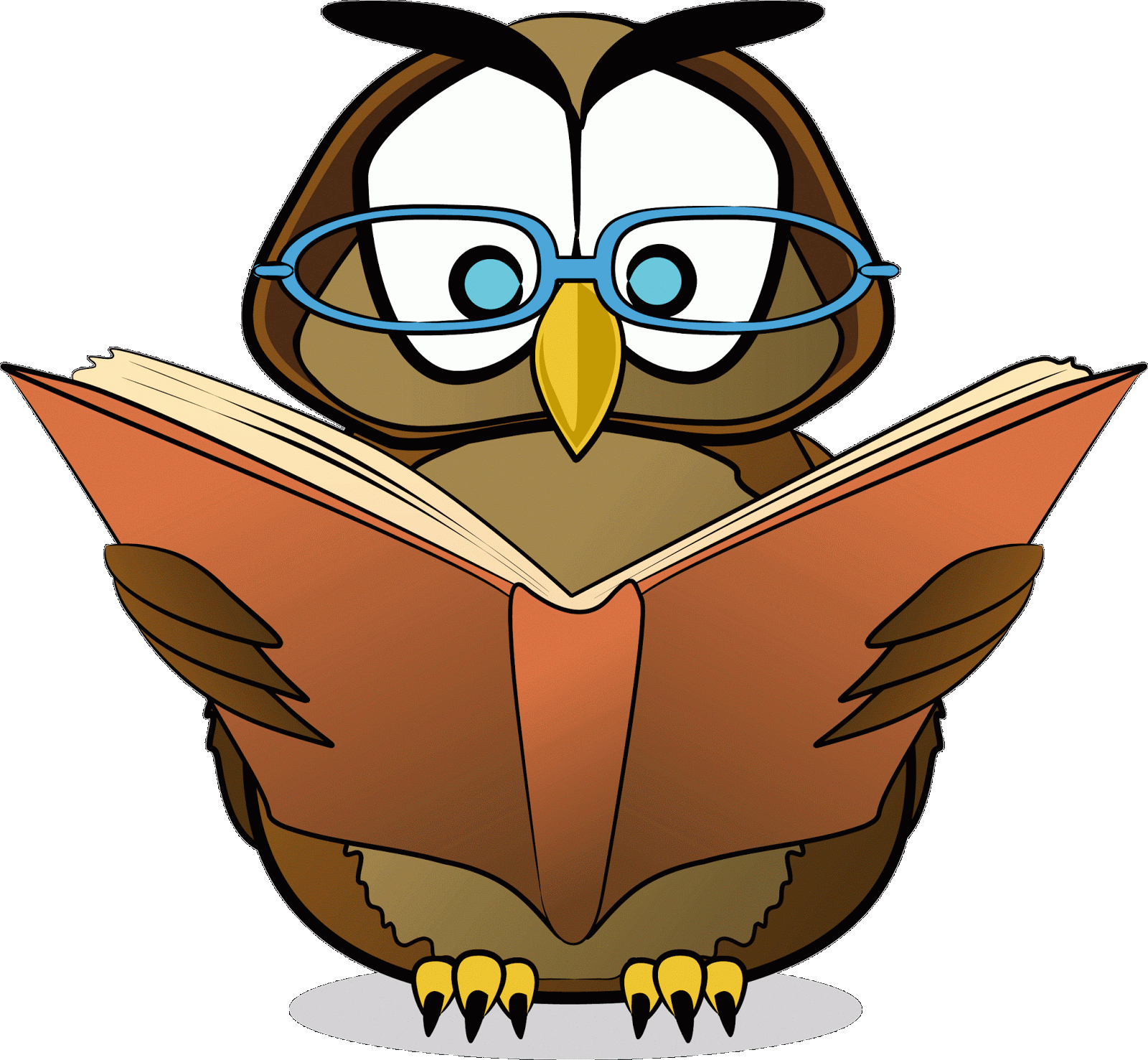 Группа 2
Надежность
– критерий качества теста, выражающий точность психологических измерений и устойчивость результатов к действию посторонних случайных факторов.
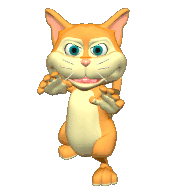 Надежность целого теста имеет две разновидности.
Надежность - устойчивость (ретестовая надежность). Измеряется с помощью повторного проведения теста на той же выборке испыту­емых, через две недели после 1 тестирования.
Надежность - согласованность (одномоментная надежность). Надежность согласованность определяется путем расщепления теста на 2 ситуации и вычислением коэффициента корреляции между оценками, полученными по каждой из этих частей — надежность частей теста, «расщепления ». Отнесения к одной половине всех четных, а к другой всех нечетных пунктов.
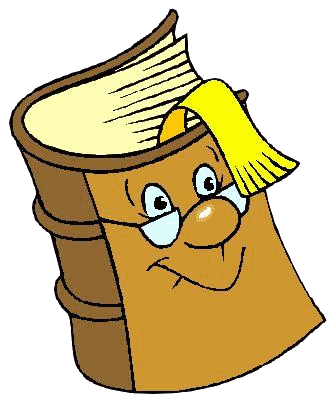 Последовательность действий при проверке надежности:
Узнать, существуют ли данные о надежности теста.
Произвести повторное тестирование на всей выборке стан­дартизации и подсчитать все коэффициенты.
Если возможности обследования испытуемых ограниченны, произвести повторное тестирование только на части выборки.
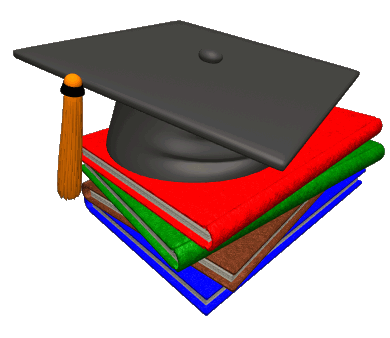 Ошибка измерения
— статисти­ческий показатель, характеризующий сте­пень точности отдельных измерений.
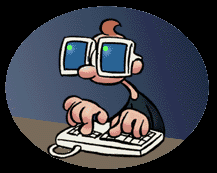 Точность определяется через корреляционные методы статистики (Пирсен, Спирмен, Кендалл)
Спирмен:
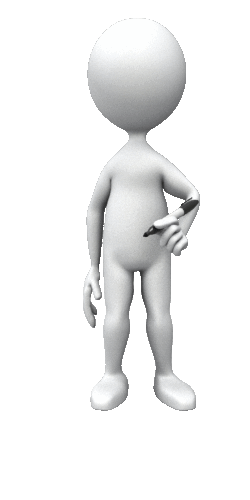 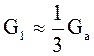 где di — разность рангов /-го испытуемого в первом и втором ранго­вом ряду.
Обычно в психологической практике диагностирования трудно достичь показателей p = 0,7 или 0,8. Часто эти коэффициенты называют коэффициентом надежности, если он отличается от 1, то в измерении может появиться ошибка.
Устойчивость.
Надо учитывать, что результат подвержен влиянию случайных факторов.
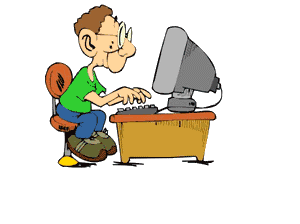 Точность и устойчивость рассматриваются во взаимосвязи, вот почему в понятии «надежность» принято выделять 3 аспекта:
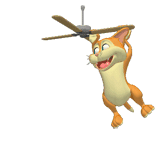 Надежность-устойчивость (ретестовая надежность)
Измеряется с помощью повторного проведения теста на той же выборке испыту­емых, обычно через две недели после первого тестирования. С увеличением временного разрыва показатели снижаются, это связано с тем, что измеряемое свойство нестабильно, развивается, происходят кризисные события и т.д.
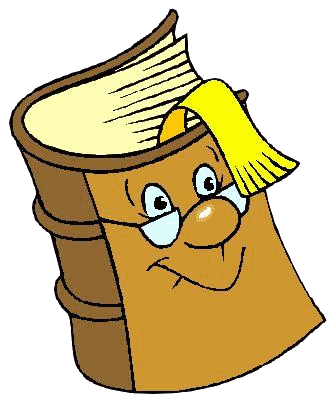 Надёжность – эквивалентность(надёжность параллельных форм)
Повторное тестирование выборки испытуемых параллельной формой теста через минимальный интервал времени при одних и тех же условиях.   
Данный показатель определяется с помощью взаимозаменяемых форм теста. При этом одни и те же испытуемые обследуются вначале с использованием основного набора заданий, а затем с применением аналогичного варианта. 
Коэффициент корреляции между результатами первичного и повторного тестирования является основным показателем данной характеристики надёжности. Параллельными считаются такие тесты, которые измеряют одно и то же свойство с одинаковыми ошибками.
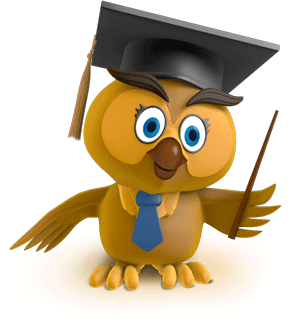 Надёжность-согласованность (надёжность частей теста)
Состоит в том, что тест разбивают на две сопоставимые части. Респондент выполняет задания этих двух частей в течение одного сеанса с получением двух результатов (например, тест Равена содержит две части: четные и нечетные задания).
За индекс надежности принимается коэффициент корреляции между результатами тестирования двумя этими частями. Он называется коэффициентом внутренней согласованности теста .
Спасибо за внимание!